Figure 1 Theoretical construct of three differing hazards of acute coronary syndromes represented as the composite ...
Eur Heart J, Volume 33, Issue 20, October 2012, Pages 2510–2512, https://doi.org/10.1093/eurheartj/ehs015
The content of this slide may be subject to copyright: please see the slide notes for details.
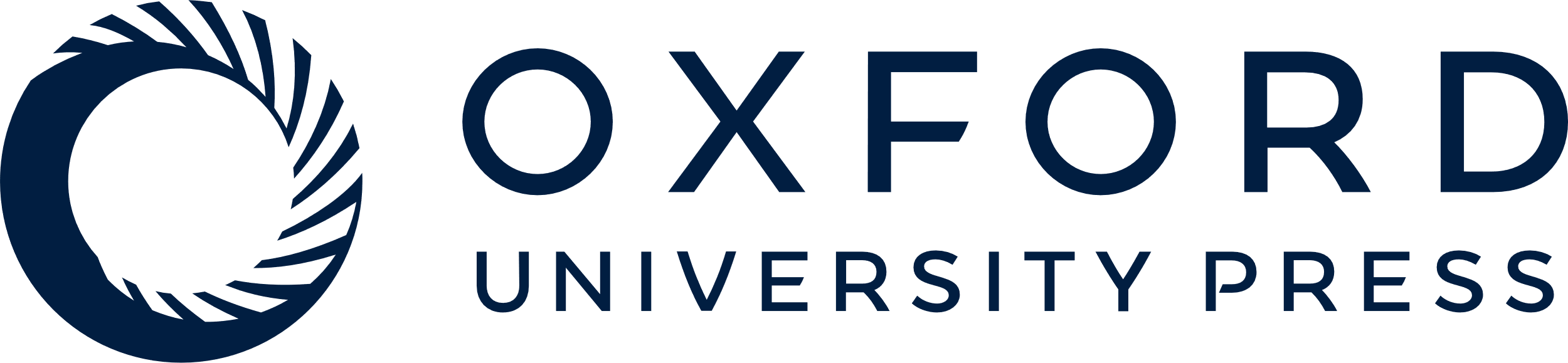 [Speaker Notes: Figure 1 Theoretical construct of three differing hazards of acute coronary syndromes represented as the composite percentage of death, re-myocardial infarction, and ischaemic stroke over time. The thickness of the lines represents the approximate proportion of patients falling within these categories [i.e. low risk (20%), intermediate risk (60%), high risk (20%)]. The red hatched line depicts the continuing hazard of bleeding with anticoagulant use as evident in ATLAS 2 ACS. The point at which the intermediate risk group intersects with the hazard of major bleeding represents the time when continued anticoagulant therapy would no longer be warranted. Note that hazard for low risk patients never warrants the commencement of antithrombotic therapy, whereas for high risk patients the risk of continued therapy probably remains acceptable over time.


Unless provided in the caption above, the following copyright applies to the content of this slide: Published on behalf of the European Society of Cardiology. All rights reserved. © The Author 2012. For permissions please email: journals.permissions@oup.com]